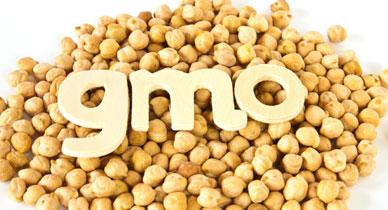 Resistance to Glyphosate
By: Jada Wilson
Why Modify Soybeans?
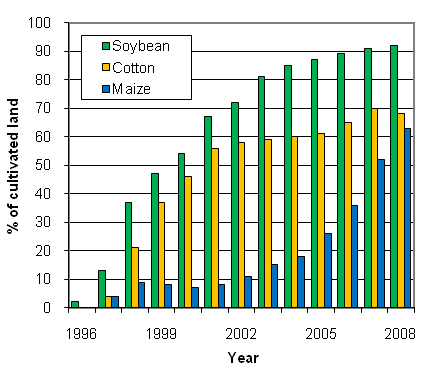 Creating Resistance
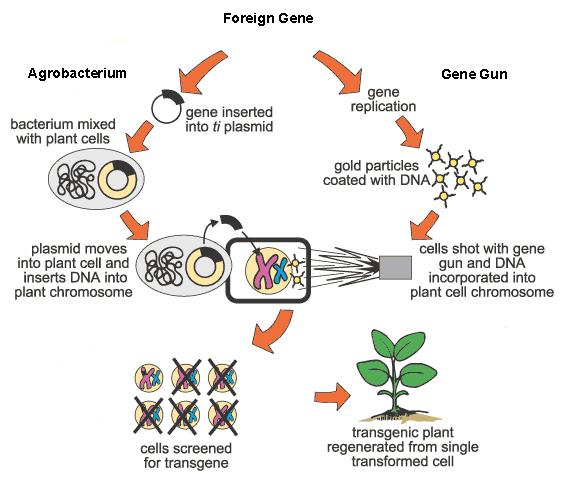 CP4 EPSP synthase (enzyme) 5-enolpyruvylshikimate-3-phosphate
Mutation at active site

Microparticles
Gene Gun
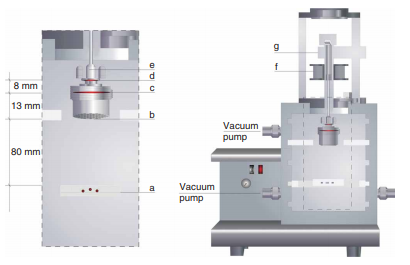 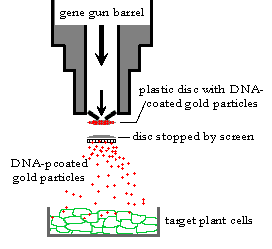 Arising Issues
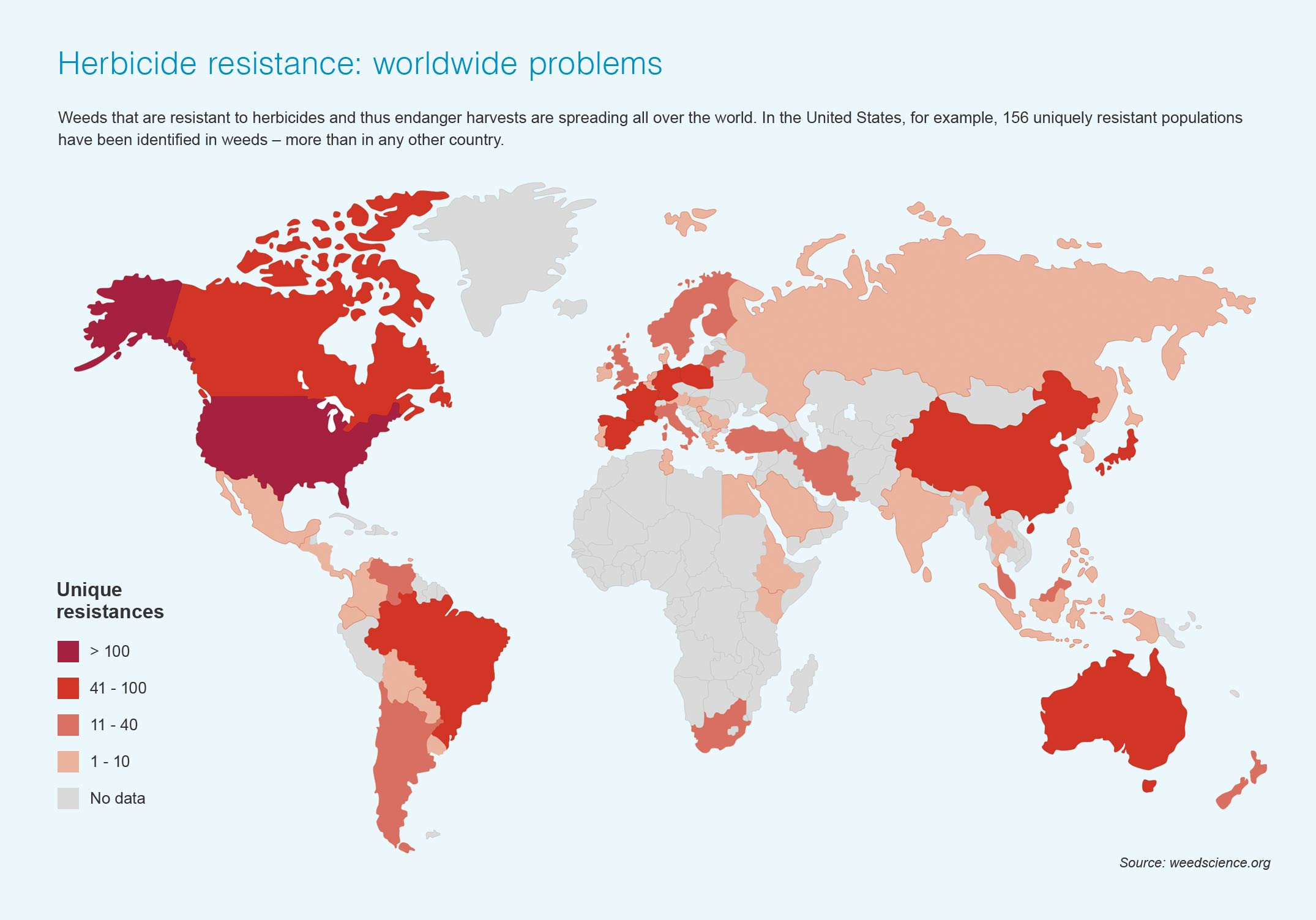 Downside
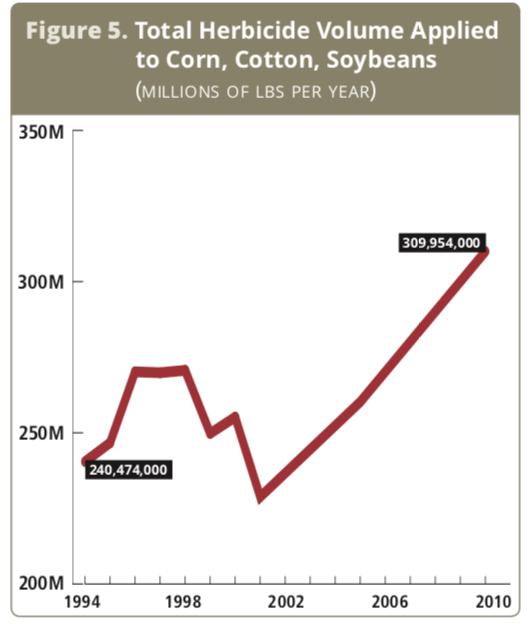 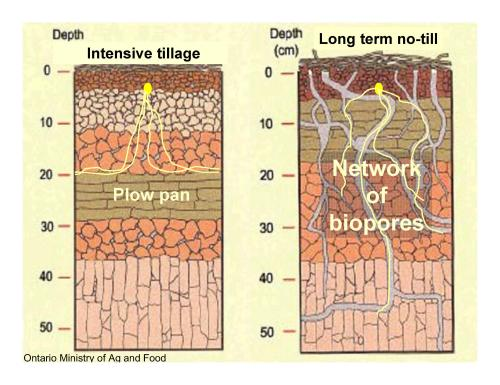 Solution
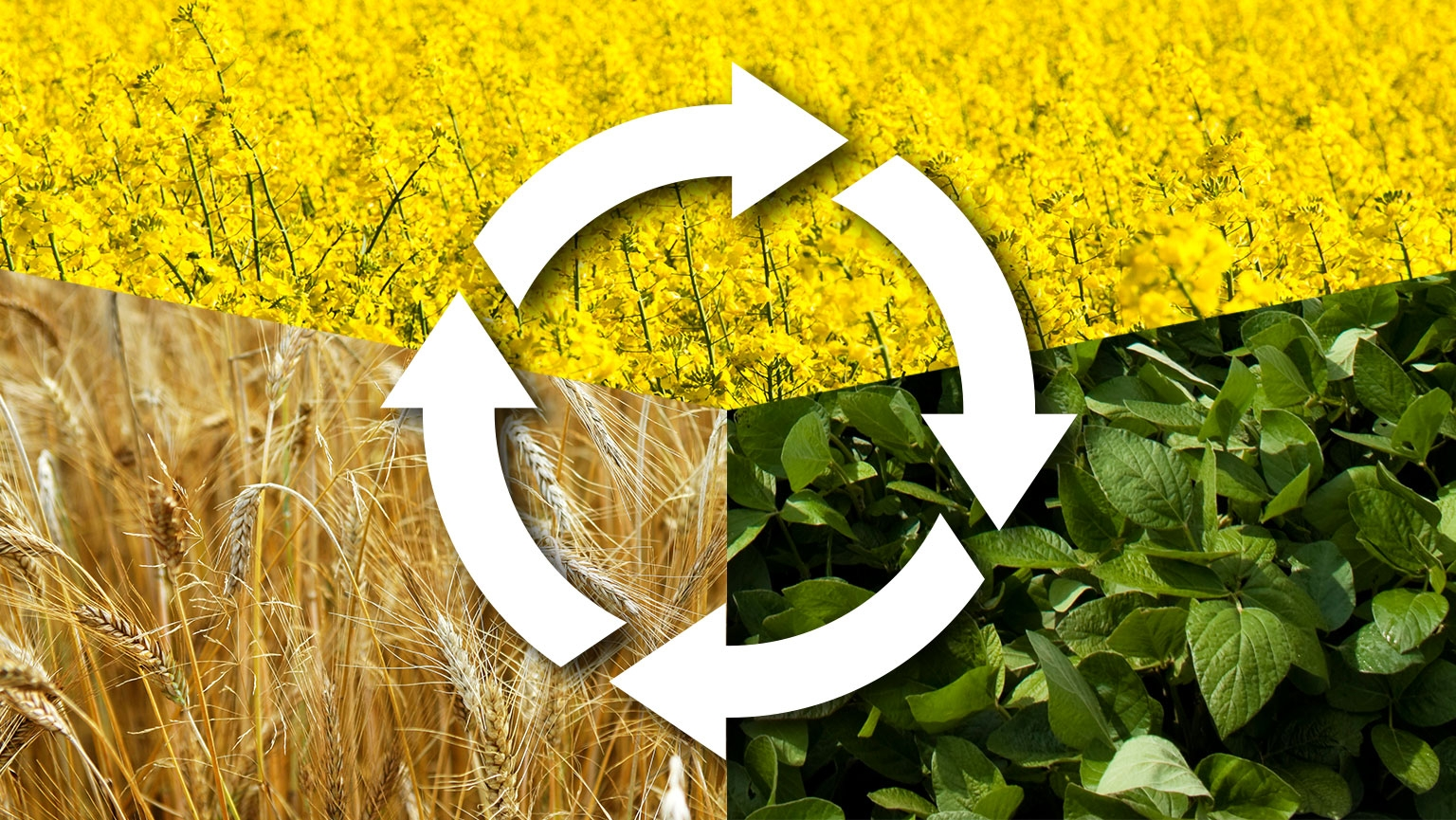 Introduce plant to multiple herbicide resistance genes
Employ preventive measures
Crop rotation 
Till plots
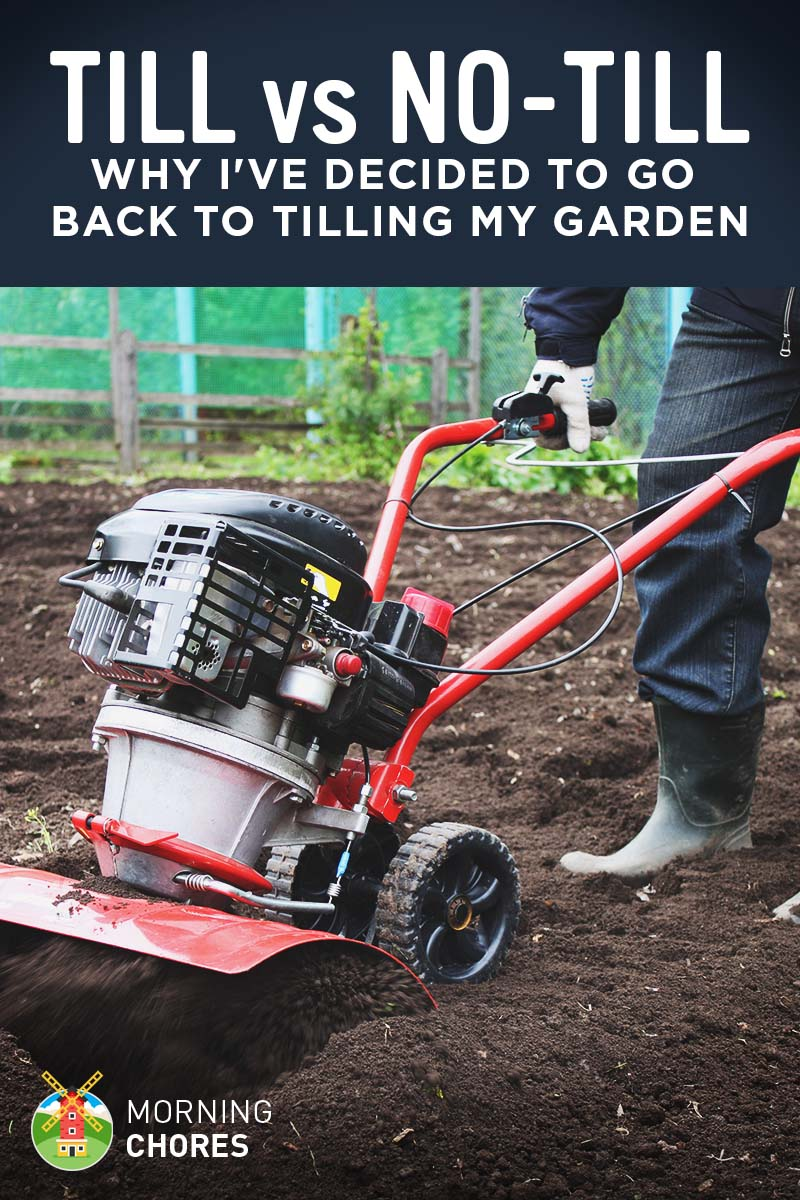 Concerns
What are the risks? 
Multiple herbicides 
Stronger Herbicides